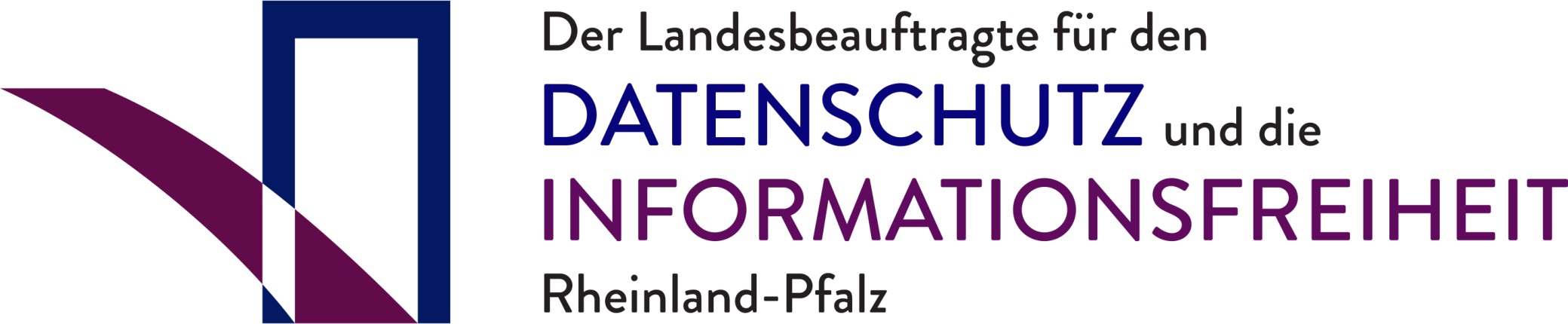 Die EU Datenschutz-Grundverordnung -  Anpassungen im Gesundheitssektor
Prof. Dr. Dieter Kugelmann
Landesbeauftragter für Datenschutz und Informationsfreiheit, Rheinland-Pfalz
1. Ziel der DS-GVO
Ziel sind einheitliche Regeln für den digitalen Binnenmarkt
Grundrechtsschutz
Freier Datenverkehr
Marktortprinzip
Beitrag zu fairen und gleichen Wettbewerbsbedingungen auch im Bereich Gesundheit
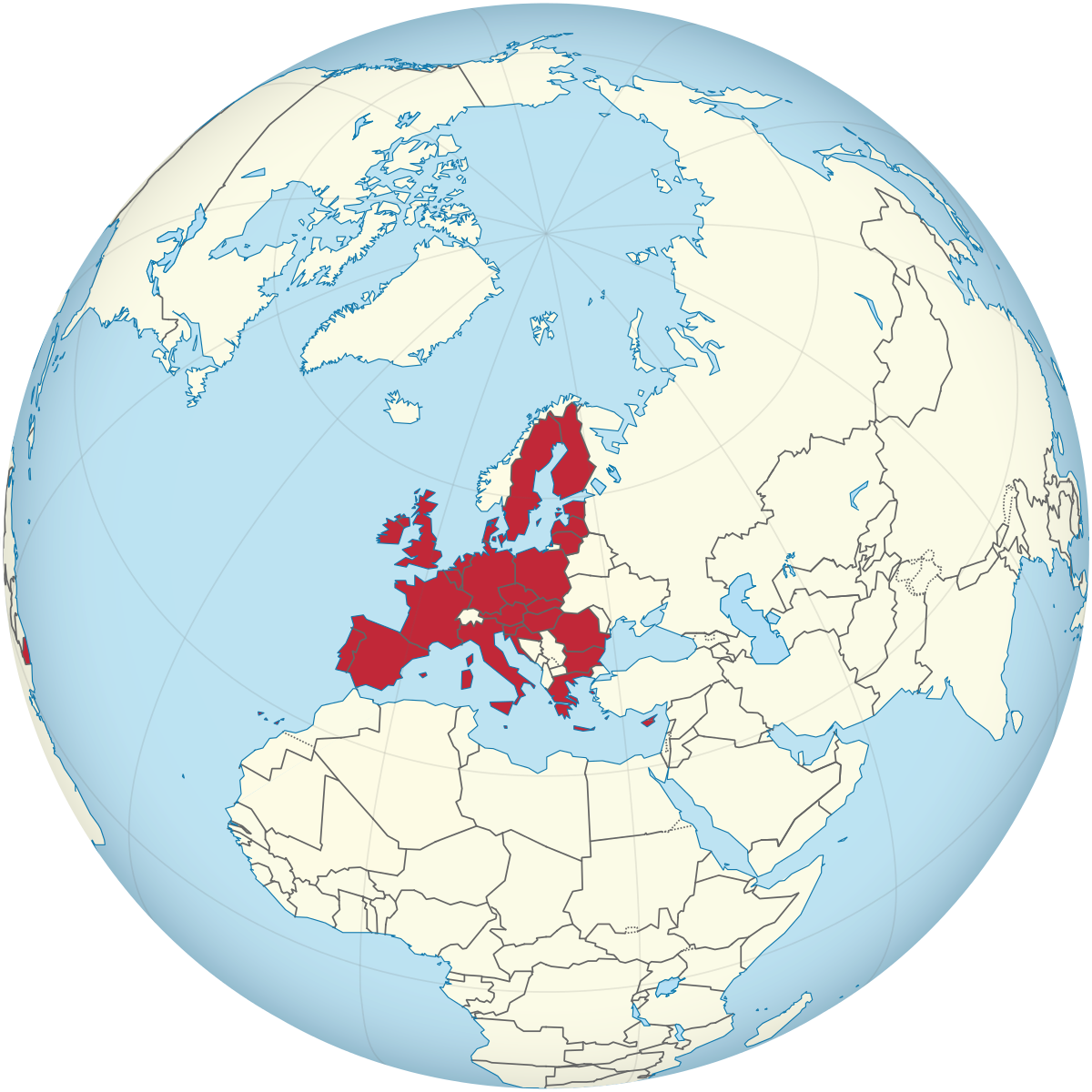 "Dieses Foto" von Unbekannter Autor ist lizenziert gemäß CC BY-SA
2. Charakter der DS-GVO
Die DS-GVO gilt unmittelbar
Regelungen gelten für jeden, der Daten verarbeitet, unabhängig der Zahl der Beschäftigten oder des Geschäftsfeldes 
RLP: ca. 210.000 Unternehmen
Anwendbar auf öffentliche, private, kirchliche Träger; Einrichtungen der Wohlfahrtspflege; Pflegedienste; Kindertagesstätten; Vereine usw.
3. Datenschutzmanagement
Die Digitalisierung unterliegt Regeln
Datenverarbeitung im eigenen Bereich kennen
Nachholbedarf schon nach bisherigem Recht?
Errichtung eines angemessenen Managements der Datenverarbeitung
Risiko-basierter Ansatz
Selbstregulierung der Verantwortlichen
4. Konkrete Anforderungen
Allgemeine Grundsätze, Art. 5
Richtigkeit, Zweckbindung, Datensparsamkeit 
Datensicherheit
Vorkehrungen gegen Hacking, Cyber Crime, Wirtschaftsspionage
Gesundheitsdaten sind besonders sensibel
Erhöhte Anforderungen!
Je höher das Risiko, desto höher die Anforderungen
Organisation, Schutzmaßnahmen
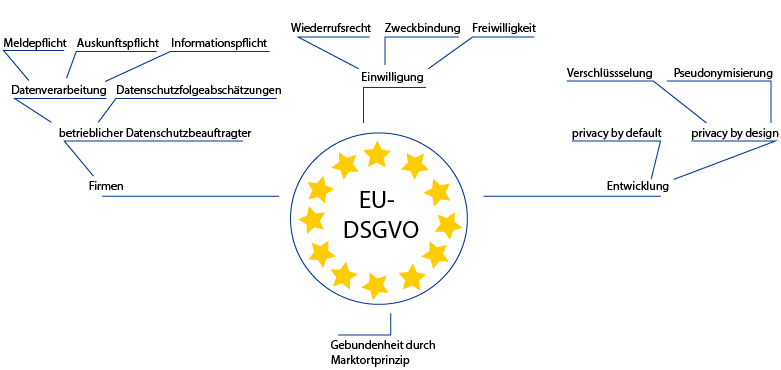 5. Aufgaben des LfDI
Art. 57 Abs. 1 lit. a bis lit. v DS-GVO – Aufgabenvielfalt
Überwachung, Kontrolle, Aufsicht
Unterstützung des Einzelnen, Beschwerden
Unterstützung der Verantwortlichen
Aufklärung und Information
Kurzpapiere der DSK
Arbeitspapiere der EU
https://www.datenschutz.rlp.de/de/themenfelder-themen/gesundheit/
Mit Sicherheit gut behandelt
6.1. Befugnisse des LfDI
Untersuchungsbefugnisse (Art. 58 Abs. 1)
Datenschutzüberprüfungen
Zugang zu allen Daten und Geschäftsräumen 
Abhilfebefugnisse (Art. 58 Abs. 2)
Verwarnung
Anweisung
Genehmigungsbefugnisse (Art. 58 Abs. 3)
6.2. Geldbußen
Art. 83 – Geldbußen 
Abs. 1: Wirksamkeit
Abs. 2: Verhältnismäßigkeit
Abs. 4: 10 000 000 Euro, 2 %
Abs. 5, 6:  20 000 000 Euro, 4 %
Weltweit erzielter Jahresumsatz des vergangenen Geschäftsjahres
7. Kooperation der Behörden
Europäischer Datenschutzausschuss
Kohärenzverfahren
Vielen Dank für die Aufmerksamkeit
Prof. Dr. Dieter Kugelmann



Landesbeauftragter für den Datenschutz
und die Informationsfreiheit Rheinland-Pfalz


Postanschrift:	Postfach 30 4055020 Mainz

Büroanschrift:	Hintere Bleiche 34
	55116 Mainz

Telefon:	+49 (6131) 208-2449
Telefax:	+49 (6131) 208-2497

E-Mail:	poststelle@datenschutz.rlp.de
	
Web:	www.datenschutz.rlp.de
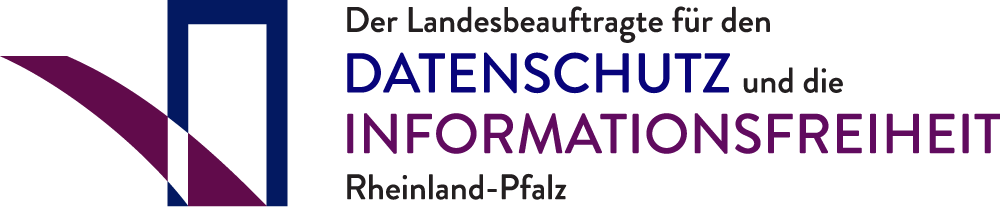